Římské hry
ludi
různé sporty
výcvik armády
doping
Řím
ludi 
veřejné hry
původně součástí triumphorum
od Lýdů, Lydi
od ludus, žert, smích, hra, zábava
od lusus, žert, zábava, hraní
1, 17 (od konce republiky), poté z 88 na 135 a 176 dní (4. století)
součástí oběti, pompe,  ludi circenses, ludi venationes, ludi scaenici a  ludi Graeci
ne ale munus gladiatorium
Ludi
Ludi Romani (Římské hry)
od 366 př. Kr. 1x ročně 
zal. Tarquinius Priscus 
zasvěcené Jupiterovi, Junoně a Minervě, které se slavily 4. – 19. září; obdobné hry zasvěcené Iovovi Nejlepšímu Nejvyššímu byli ludi Magni. 
Ludi Apollinares (Apollónovy hry); zasvěcené tomuto bohovi k osvobození Itálie od Hannibala, pořádané od roku 212 př. Kr. 6. – 13. července, 
Ludi Cereales (hry bohyně Cerery), slaveny 12. – 19. dubna, šlo o hry k poctě bohyně orby a dárkyně polní úrody, 
Ludi Florales (Flóřiny hry); byly to hry zasvěceny Flóře, slaveny od roku 240 př. Kr. 28. dubna – 3. května, 
Ludi Megalenses (hry maloasijské Velké Matky, Kybély), konané od roku 204 př. Kr. 3. – 9. dubna, 
Ludi Plebei (Plebejské hry), slaveny od roku 216 př. Kr. 4. – 17. listopadu,
Další ludi:
Ludi Saeculares 
1x za 100 let v květnu a červnu 
tři dny a noci
na Martově poli
Ludi Taurei Quinquennales 
25. a 26. června 
1x za pět let do roku 186 př. Kr. v Circu Flaminiu
Ludi Victoriae Caesaris 
k poctě Caesara a bohyně vítězství jako oslava po vítězství v bitvě u Farsalu v roce 48 př. Kr.
Ludi Capitolini 
13. října k poctě vládce bohů
Ludi Victoriae Sullanae 
26. října – 2. listopadu
oslava Sullova vítězství nad Samnity z roku 82 př. Kr. v bitvě u římské brány Collina Porta 
k poctě bohyně vítězství
Sportovní výchova občanů
běhy a pochody, 
skoky, 
plavání, 
zápas, 
šerm, 
lukostřelba 
hody oštěpem

„Římané nepřikládali tělocviku takové důležitosti jako Řekové, u nich pěstován ponejvíce tělocvik válečný“ (Základy sokolského vzdělávání, 1914, 13).
Armáda – tělesná výchova
rozšíření chůze formou dlouhých pochodů 
speciální výcvik s různými druhy zbraní
nováčci – upřednostňování:
vesničanů před měšťany
mužů mírného pásma před muži z východního horkého klimatu
lovci, kováři a řezníci před tkalci, rybáři a pekaři
… 
nováčci – 4 měsíční dril
Výcvik
Základem sportovní výchovy římských vojáků: 
vojenský pochod (ambulatio)
souhra – udržování šiku 
normální rychlostí za 5 hodin 30 km
Rychleji za 5 hodin 36 km
1x za měsíc minimálně 3 cvičné pochody
běh 
důležitost:
vyrazit prudčeji proti nepříteli 
při vítězství jej i účinněji pronásledovat
skok
překonávání překážek a příkopů
plavání
pro pronásledování i ústup (mohla překážet řeka či jezero, poté by byli ti, kdo neuměli plavat ztraceni, nebo mohlo ztroskotat stíhání nepřátel) 
cvičení u šest stop vysokých kůlů (palorum) 
nedostatečná úroveň 
ochuzovány příděly potravy 
místo pšenice dostávali ječmen
s mečem
2x denně
štíty s dvojnásobnou hmotností
s dřevěnými holemi místo mečů, také dvakrát tak těžkými 
většinou bodné útoky a rány, nikoli sečné
dobře hodnocen šermířský výcvik armatura
s těžkým oštěpem
trefování
i s lukem a tupými šípy 
pěšmo či koňmo
výcvik se zbraní
po výcviku u kůlu
ve dvojicích
meče kryté koženými pouzdry
kameny
házení, metání kamenů prakem, metání střel s olověnou zátěží (mattiobarbuli, plumbatae)
nováčci
střely (5) nosil každý voják na vnitřní straně štítu (asi od 2. století po Kr.)
nasedání na koně 
zleva i zprava 
beze zbraní
poté se zbraněmi (tasenými meči či kopími)
nošení a pochodování s břemeny 
do hmotnosti asi 20 kg (nepočítaje zbraně a zásoby na 15 až 22 dní)
hlavně nováčci
nácvik pohyblivých manévrů a formací
s překonáváním různých překážek
přesuny
střídání a vyskakování z řad
šlo především o:
klín
kruh
prázdný čtverec
testudo („želva“)

„Tu se vojáci vyzbrojení štíty obrátili proti nim (Parthům střílející na ně šípy), sevřeli ve svém středu lehkooděnce, sami se spustili na koleno a postavili štíty před sebe, ti pak, kteří stáli za nimi, zakryly je shora svými štíty, a podobně následující zase je. To postavení se podobá střeše a poskytuje malebný pohled; to je také nejbezpečnější ochranou proti šípům, jež ze štítů sklouzají.“
Trénink jízdy:
jízda na koni 
zasahování terče za jízdy 
vrhacími zbraněmi (oštěpy) 
dobrý voják za přímé jízdy hodil na terč 15 oštěpů, skvělý voják až 20
zbraněmi nablízko (meči) 
různé hry, manévry, soutěže 
Ludus Troiae (nobilita) i obdoba pro klasické vojsko
najíždění na štíty druhých

„Malé, ale dobře vycvičené vojsko je ve válečném střetnutí spolehlivou zárukou vítězství“
CVIČENÍ OBČANŮ
Martovo pole
výcvik se zbraněmi
jízda na koních a vozech
plavání na MP u Tiberu
výuka: nafoukané zvířecí měchýře a korkové či rákosové ochranné pásy
Gaius Suetonius Tranquillus:
Caesar se díky plavání zachránil před nepřáteli
Augustus jemu učil své vnuky
Tiberius v jeho vile za Římem 
významná role v říms. zdravotní gymnastice
plavecké bazény neodmyslitelnou součástí lázní a vil
plavecké scény při naumachiae 
lodě a posádku, kotvy, jednoduché a dvojité hvězdice
potápění
existence spolku potápěčů v Římě (urinatores)
potápění obživou
snad šlo i o speciální potápěčský vojenský oddíl
míčové hry
palaestra
venku 
v uzavřeném sálu (sphaeristerium) 
typy míčů: 
follis
paganica
pila
vyplněny peřím, vzduchem nebo pískem
trigon 
3 muži s míčem
harpastum 
obdoba rugby
přehazování čáry soupeře
ve středu hřiště byla namalovaná čára, 20 až 30 metrů na obě strany byly vyznačeny další čáry, na něž se postavili členové jednoho a druhého družstva
na středovou čáru se položil těžký míč
na signál se hráči rozběhli, a kdo k míči doběhl první, směl jej hodit k soupeřovu poli 
přitom se musel snažit přehodit jeho krajní čáru, a tím získat bod
poté míč házel z místa po jeho chycení další hráč a snažil se o totéž
soupeři bylo dovoleno bránit, strkat do něj, vytrhovat mu míč z ruky, při běhu jej podrážet
lázně
spíše pasivní formy péče o tělo 
masáže
zdravotní gymnastika 
lázně (thermae, thermy)
obsahovaly knihovny, odpočívárny, sály pro míčové hry a gymnastiku 
Traianovy, Titovy, Caracallovy, Diokleciánovy…
lékař Galénos z Pergamu doporučoval:
míčové hry, gymnastiku, běh, veslování, jízdu na koni a šerm
zakladatel léčebné gymnastiky
diety
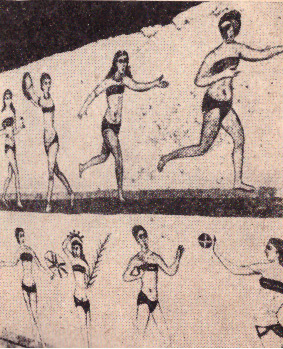 Doping v antice
několik problémů:
nedostatek pramenů a roztříštěnost skrovných zmínek 
absence krevních testů
otázka, co lze, či nelze a co mohlo, či nemohlo být pokládáno za doping
Jedny z prvních zmínek o posilňování těla:
pravěk 
prostředí států staroorientálního typu
panovník 
zabitím krokodýla, hrocha či lva jako symbolu zla a nepřítele obhajoval své postavení a jezením jejich masa se stával nepřemožitelným 
faraon Amenhotep III. 102
Meni zahynul při lovu hrocha
„Jsem Aššurbanipal, král světa, král Asýrie. Ve své strašlivé rozkoši jsem uchopil lva za ocas na příkaz Ninurty a Nergala, bohů – mých pánů, a rozpoltil jsem mu vlastní rukou lebku sekerou“  (Ninive)
Skytové
Válečné obyčeje mají uspořádány tak, že když Skyth zabije prvního muže, napije se jeho krve. Hlavy nepřátel, které zabije v bitvě, odnáší ke králi. Za přinesenou hlavu se podílí na kořisti, které bylo dobyto; nepřinese-li žádnou, nedostane nic. Kůži z hlavy stahuje tak, že ji obřízne kolem dokola u uší, potom vezme hlavu za kůži a vytřepe ji. Kůží očistí od masa hovězím žebrem a promne ji rukama, a když je měkká, používá ji jako utěrky. Věší ji na uzdu svého koně, na kterém jezdí, a chlubí se jí. Kdo má takových kožených utěrek velmi mnoho, toho považují za muže statečného. Mnozí z nich si ze stažených kůží dělají i pláště; sešívají je dohromady jako kozinku. Mnozí také stahují kůži z pravých rukou padlých nepřátel i s nehty a dělají si z ní potah na toulce. Lidská kůže je asi pevná a lesklá, bělostí převyšuje lesk skoro všech koží jiných. Mnozí stahují i kůži z celých lidí, napínají ji na dřevo a vozí ji s sebou na koni“ (Hdt 4.64.1-4; přel. J. Šonka)
relaxace, hygiena a posilnění:
jakási „parní lázeň“ z konopného semena
zalezli pod plstěné pokrývky, semena házeli na rozžhavené kameny. Tím vznikalo mnoho dýmu a par, které Skytům nahrazovali taktéž koupání ve vodě (Hdt 4.75)

Hunové a Indové 
před bitvou jedli varlata
měla zvyšovat sílu a mužnost 

Čína
vyobrazení císaře při žvýkání Chvojníku (Ephedra vulgaris), nazýv. ma-huang 
rytina z 3. tisíciletí př. Kr.
obsah. efedrin 
stimuluje CNS – pocit euforie, redukce hmotnosti, bdělost a ostražitost
Egypťané
pili oleje se šípky, 
zvýšení výkonnosti
Inkové 
droga Erythroxylum coca s popelem
mexičtí indiáni 
rostlina Peyote a výtažek z kaktusu Lophophora Wiliamsi 
příjemné halucinace, vyšší vytrvalost, bránění hladu
v Ekvádoru 
odrůdu hořce Cashpa china-yugo (před dlouhými pochody) 
„rostlina, která dovoluje běhat“
obyvatelé Afriky
rostlina Catha edulis (alkaloid D-nor-izoefedrin) 
oříšky koly (kofein)
novověké vojsko 
před bojem využíval alkohol 
mochomůrky rodu Amanita 
švédský oddíl za švédsko-norské války, 1718
amfetamin
odstraňuje únavu, deprese a strach
navozuje euforii, pocit naplnění energií a schopnosti k nadprůměrným výkonům – fyzickým i psychickým 
OV ve Španělsku, Japonsko
Energy-Tablets s benzedrinem a methedrin 
Japonci a spojenci ve 2. SV
Pervitin (metamfetamin)
Němci ve 2.SV. 
navozuje pocit obrovské mentální a fyzické síly
poté se dostavuje emoční labilita a halucinace 
heroin 
morfium
Doping, dieta a životní způsob antických atletů
Iliada
bohové na obě strany

„πῶς δέ κεν Ἕκτωρ κῆρας ὑπεξέφυξεν θανάτοιο,
εἰ μή οἱ πύματόν τε καὶ ὕστατον ἤντετ҆ Ἀπόλλων
ἐγγύθεν, ὅς οἱ ἐπῶρσε μένος λαιψηρά τε γοῦνα“ (Hom., Il. 22.202-204).

„Jakpak by býval mu Hektór moh uniknout osudné smrti, kdyby mu v poslední chvíli, již naposled, nepřispěl zblízka Foibos? Ten dodal mu síly a kolenům propůjčil hbitost“ (překlad R. Mertlík).
 
„Ὧς ἄρα φωνήσασα μένος πολυθαρσὲς ἐνῆκεν“ (Hom., Il. 19.37).

„Takto mu pravila Thetis a vdechla mu odvážnou zdatnost“ (překlad R. Mertlík).
Achilles
jedl kostní dřeň lvů 
denně kolem půlnoci páleno maso plameny ohně
ve dne byl potírán ambrosií, jež měla zamezit stařectví a činit jej nesmrtelným 
řeka Styx

hry v Thébách v 16. století př. Kr. 
první „antidopingová zkouška“ 
dech 
doping = „jev, při němž dochází k porušení jednoho nebo více antidopingových pravidel“ (Pyšný, 2006, 8)
Kössl et al. (1981) udává alkohol jako jednu z pěti skupin dopujících látek
předolympijský tábor
kontrola stravy a zdatnosti θλῑψις 

přísaha v Olympii v βουλευτήριον 
verše, vzezření sochy
závodníci, trenéři, otcové a bratři, ti, kdo vybírali koně
Ζᾱνες 
smrt? (x provdané ženy) 

zprávy z 3. století př. Kr. 
halucinogenní houby a semínka sezamu 

zrušení ol. her roku 395 a Theodosiovo odůvodnění
semeništěm podvodů, napadání lidské důstojnosti a dopingu
Víno
podle Plinia (NH 12) dodávalo sil
zahřívá vnitřnosti a člověka osvěžuje z venku (Plin., NH 14.7.58) x olej 
Androkydés varoval Alexandra Velikého: 
„Vinum poturus, rex, memento bibere te sanguinem terrae. cicuta hominis venenum est, cicutae vinum. […] neque viribus corporis utilius aliud neque voluptatibus perniciosius, si modus absit“ (Plin., NH 14.7.58). 

„Zapamatuj si, králi, že pitím vína, piješ krev země. Bolehlav je lidem jedem, víno je jedem bolehlavu. […] Chybí-li míra, není nic více vhodné k posílení těl a současně není nic více škodlivé jako požitek“ (volně přeloženo).
diváci
στάδιον v Delfách
x boj
„Duo sunt liquores humanis corporibus gratissimi, intus vini, foris olei“ (Plin., NH 14.29.150). 
„Jsou dvě tekutiny lidským tělům nejpříjemnější, víno zevnitř a olej zvenku“ (volně přeloženo). 
Galénos – některá vína:
podporovala tělesný vzrůst a dobrou kondici
spolu s vepřovým požívali mladí zápasníci
„lepší ubírat se všemi prospěšnými cestami, a tak rychleji dojít cíle, než mísit škodlivé s užitečným, a tak až do konce churavět“ (Gal., De vict. att.) 
pěstovat TV a dbát na správnou stravu
Sex
někdy pokládán za podporu výkonu
X
Filostratos:
 „τοὺς δ᾽ ἐξ ἀφροδισίων ἥκοντας γυμναζομένους μὲν πλείω ἐλέγξει· τὴν ἰσχύν τε γὰρ ὑποδεδωκότες καὶ στενοὶ τὸ  πνεῦμα καὶ τὰς ὁρμὰς ἄτολμοι καὶ ἀπανθοῦντες τῶν  πόνων“ (Philostr., Gym. 48). 

„U těch, kdož přijdou do gymnasia rovnou po sexu, se při cvičení vyjeví větší počet ukazatelů. Jejich síla je zmenšená, mají krátký nedostatečný dech, v jejich útocích chybí odvaha, v reakci na námahu blednou“ (volně přeloženo).
Diety
Chionis ze Sparty
sušené fíky (fruktóza)
pouze lehcí ἀθληταί
x 
ἀθληταί úpolových disciplín 
„král zápasníků“
9 kg masa, 9 kg chleba, 10 l vína
řešeno:
lékaři (Hippokratos, Galénos)
filosofy (Pythagoras ze Samu, Filostratos) 
trenéry (Ikkos z Tarentu, Herodicus z Megary)
Galénos
dieta podporující tvorbu řídkých šťáv (pro LA)
ne: semena podporující vznik husté a klihovaté šťávy
semena seznamu, lociky a máku
ne: vína
ano: semena petržele, kmínu, miříku, kopru, sisonu (syrské rostliny), šabreje, hladýše, ammi (asi carum copticum), zápalničky obecné, seselu, Athamanty Cretensis, routy
při značném cvičení: maso vepřů domácích (krajní část), ovar, vepřové nožičky, rypák, dobře uvařený žaludek a děloha, horští kohouti apod.
Filostratos:
ne: jídlo, víno a tajné pojídání potravin, přejídání 
těžké pijáctví – nadměrně veliký žaludek, měkký bok a kolena, temperamentní krev
Přejídání převislé čelo, omezený dech, vyplněné prohlubně u klíčních kostí, boky se známkami objemnosti 
„Celkově ti, kteří se přejídali, pili hodně vína a měli sex těsně před soutěží a tréninky, neměli šanci na vítězství v žádné disciplíně. Objevují se příznaky jako slabost jejich srdečního tepu, potu, míst pod očima a spánku, což vedlo k špatnému zažívání. Těmto se také vždy „roztočí panenky“, i když jen přemítají o tom, že jsou milováni a o módě potulných ἀθληταί“ (Philostr., Gym. 48).
Další teorie
konkrétní maso podle zaměření a vlastností zvířat:

běžci měli jíst maso drůbeží
zápasníci vepřové
boxeři volské 
skokani do dálky kozí 
…
Pití a strava ἀθληταί
pro odstranění únavy a zlepšení fyziologie:
„Equisaetum, hippuris Graecis dicta […] lienes cursorum extinguit decocta fictili novo ad tertias quantum vas capiat et per triduum heminis pota; unctis esculentis ex ante diem unum interdicitur“ (Plin., NH 26.83.132). 

 „Equisaetum (přeslička), Řeky nazývaný hippuris, […] zmenšuje sleziny běžců tak, jako se kotlík zmenší na jednu třetinu v nové hliněné nádobí; tito jej užívali v nápoji po tři dny v dávce jedna hemina (1 římská hemina = 0,273 litrů). Jeden den předtím je zakázáno jíst tučná jídla“ (volně přeloženo). 

nápoj snižoval prokrvení sleziny = zvýšení výkonu – lehkosti a rychlosti
Platón – kritika:
lékařství – kuchařství
gymnastika – kosmetika 

Filostratos – kritika:
sicilská gastronomie
lenost – energičnost
změkčilost – kalennost
nezkušenost ve válce – bojovnost
strava ἀθληταί
chléb 
z loupané pšenice s makovými semínky vyplněný směsí ryb
opium?
věštby
mystéria

ἱππικός ἀγών
+
circus
--- hydromel (voda, med, ovsa)
Scythica a Hippace – Skytové
Gladiátoři
Lanista
fazolová a prosná kaše 
tělesná vyrovnanost a správný vývoj svalstva
Ječmen
cena (x vojsko)
tuk v žilách, krvácivost
--- hordearii
„gladiatorum cognomine, qui hordearii vocabantur“ (Plin., NH 18.14.72)
rozemletý kostní popel
pružnost a pevnost kostí
sagina
žrádlo, šlichta
horší než obrovský hlad (Ps. Quint., Decl. Mai. 9.5)
miscellaneus 
„míchanina“
poslední jídlo, k němuž bylo možné sestoupit (Juv. 11.20) 
ječmen – zaječí maso (psi, lišky) – Galénos 
voda, víno, + extrakty (agres.)
„sanguinem quoque gladiatorum bibunt, ut viventibus poculis, comitiales [morbi], quod spectare facientes in eadem harena feras quoque horror est. at, Hercule, illi ex homine ipso sorbere efficacissimum putant calidum spirantemque et vivam ipsam animam ex osculo vulu, cum plagis omnino ne ferarum quidem admoveri ora mos sit humanus. alii medullas crurum quaerunt et cerebrum infantium“ (Plin., NH 28.2.4). 

„Lidé postižení padoucnicí pijí jako lék krev gladiátorů-zápasníků v cirku, jakoby ze živých pohárů – a je odporné vidět, že to dělají v téže aréně šelmy. K ďasu! Oni se domnívají, že srkají tu nejúčinnější teplou tekutinu přímo z úst ran, jakousi samu ‚duši’, dýchající a živoucí, a přece mrav nedovoluje vůbec přiblížit lidská ústa k ranám šelem. Jiní vyhledávají morek z hnátů a mozek dětí“ (překlad F. Němeček).
„Ad convolsa interiora viscera aut contusa, M. Varro — ipsis enim verbis eius utar — pyxis sit, inquit, focus. inde enim cinis lixivus potus medetur. licet videre gladiatores, cum deluserunt, hac iuvari potione“ (Plin., NH 36.69.202-203). 

„Sideritis (hojník) má tak silný účinek, že když je dán na aktuální rány gladiátora zastaví krvácení, jakož i popel nebo uhel, ještě účinnější je pak houba, která roste vedle jeho kořene“ (volně přeloženo). 

„Sideritis tantam vim habet, ut quamvis recenti gladiatoris vulneri inligata sanguinem claudat, quod facit et ferulae cinis vel carbo, fungus vero etiam efficacius, qui secundum radicem eius nascitur“ (Plin., NH 26.83.135).

„Pro břišní křeče a pohmožděniny,“ říká M. Varro – cituji jeho slova –. "Vaše ohniště, ať je vaší lékárničkou. Namixujte louh z popela s vaším pitím a budete vyléčen. Můžete vidět, jak si gladiátoři po souboji pomáhají pitím tohoto“ (volně přeloženo).